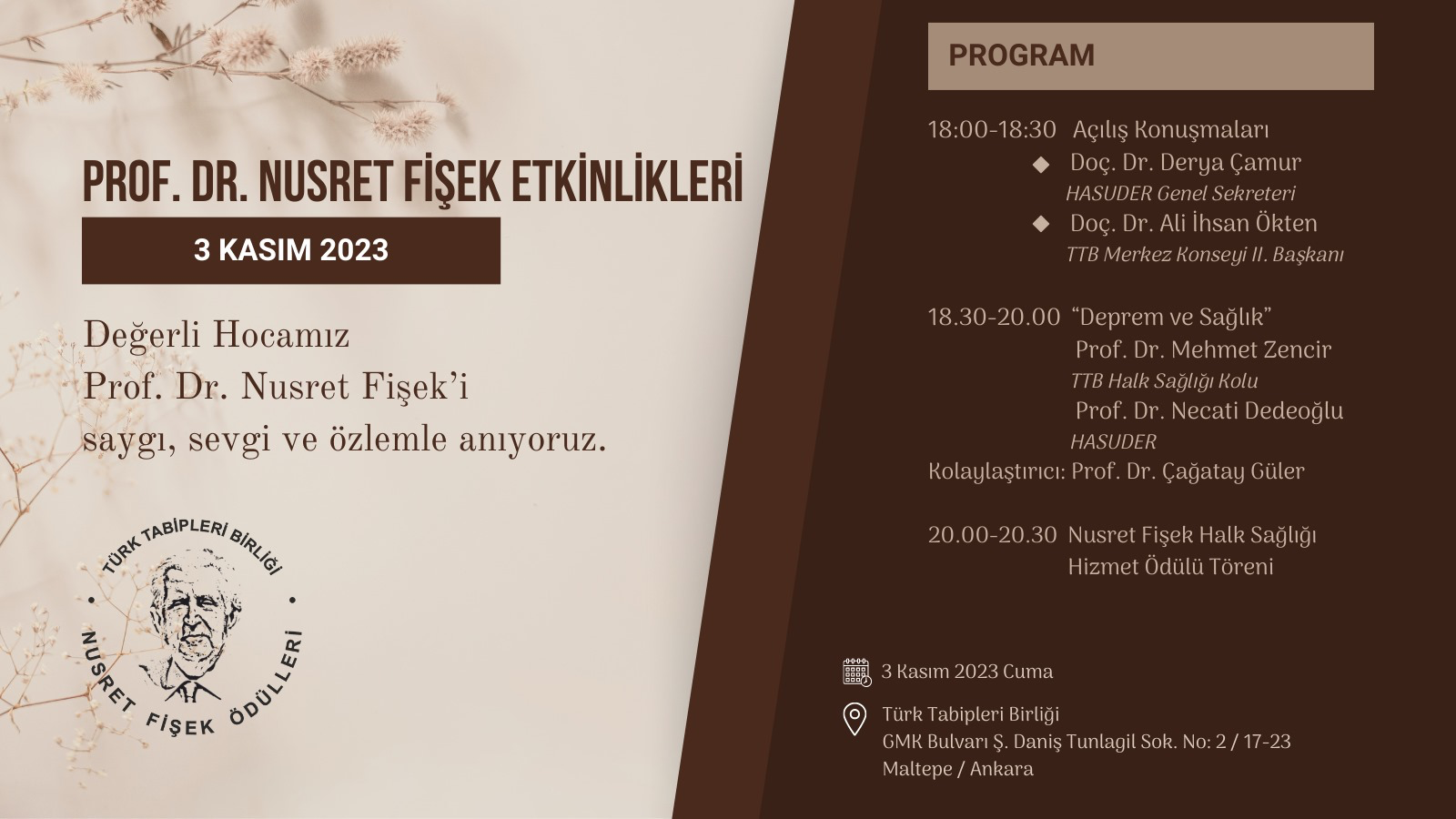 6 Şubat Maraş Deprem Çalışmaları Deneyimi

Sosyal gerçeklik
Sağlıkta gerçeklik
Sağlık emek ve meslek örgütlerine dersler
Toplumsal sağlık
Sosyal gerçeklik 

Çatışmalı toplumlarda Afet
Deprem bölgesi gerçekliği (Ayrımcılık)
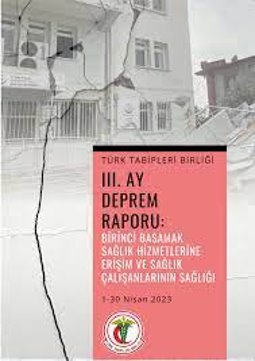 Sağlıkta gerçeklik 

Enkaz altında kalan sağlık - sağlık sistemi
Afete dayanıklı olmayan sağlık sistemi
Sağlıkta dönüşümün iflası
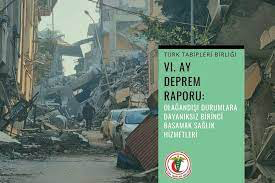 Enkaz altında sağlık
Yıkılan sağlık kurumları
Hazırlıksızlık
Koordinasyonsuzluk
Diğer kurumlar ile eşgüdümün olmaması
Belirsizlikler ve hala bilinemeyenler
Evrelere göre hareket etmeme - edememe
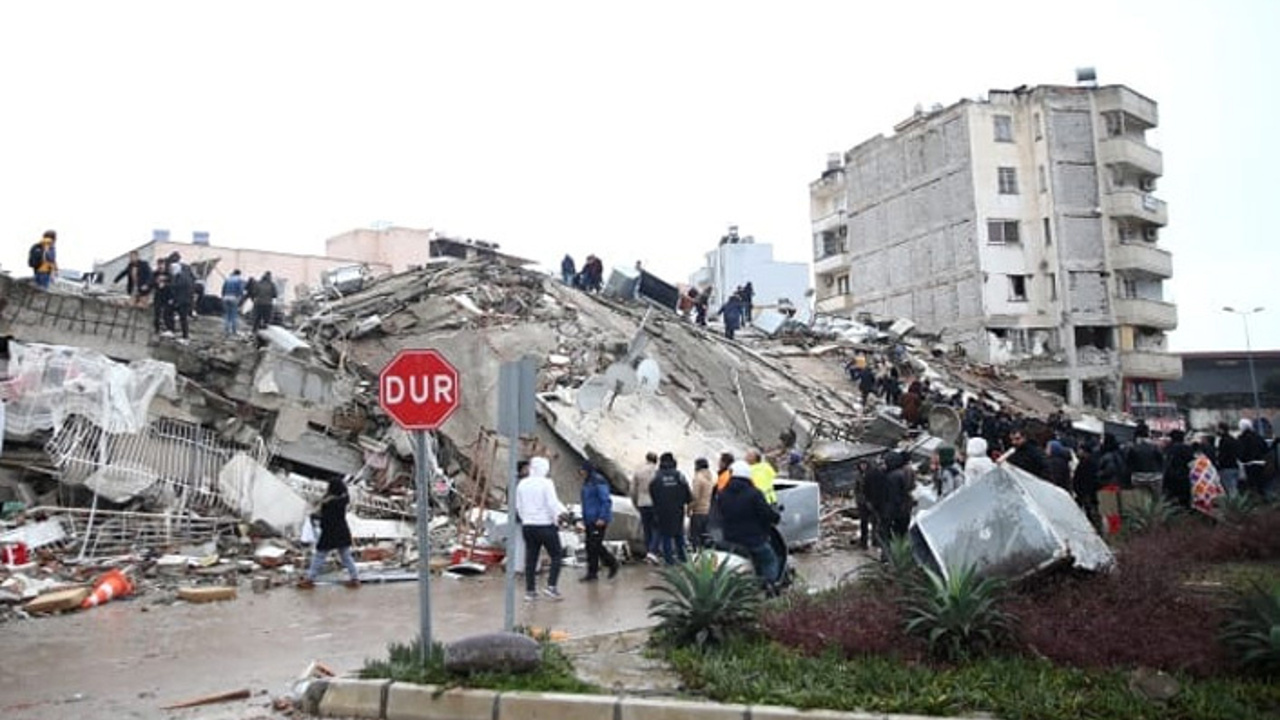 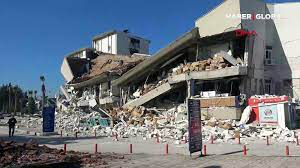 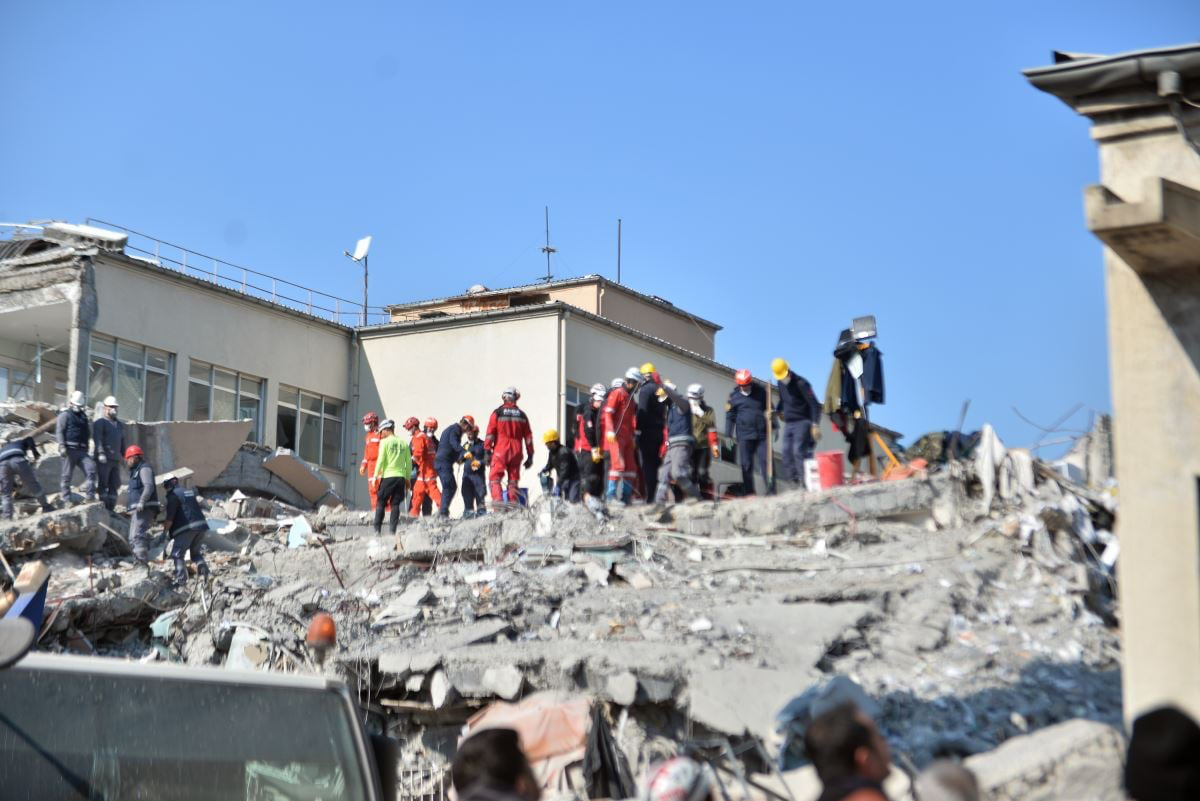 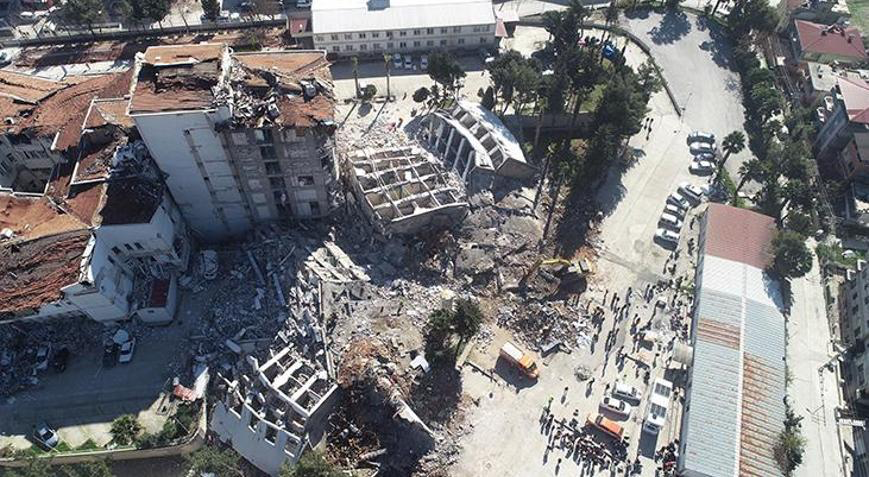 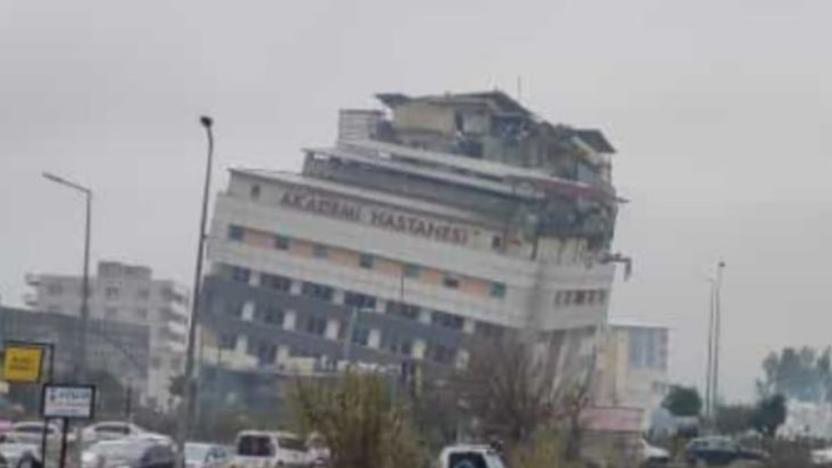 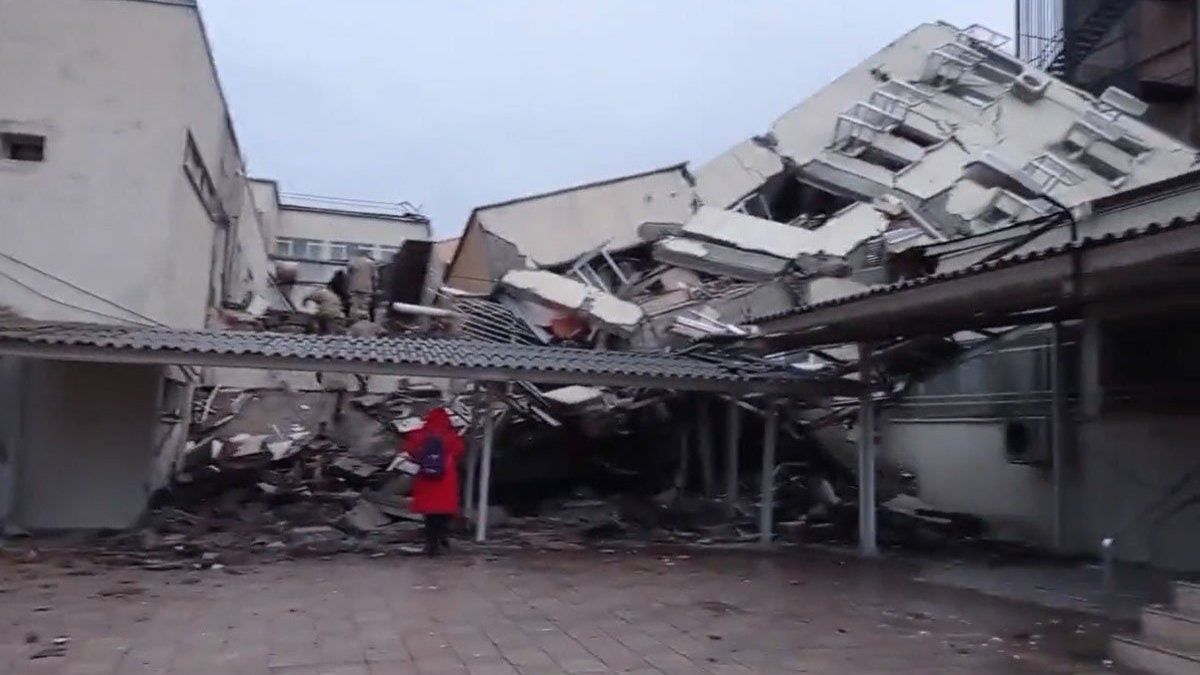 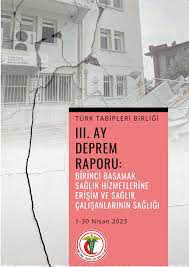 Herhangi bir acil durum sırasında sağlık sisteminin kapasitesi, büyük ölçüde ilk müdahale ekiplerinin, toplum temelli sağlık çalışanlarının ve işlevsel sağlık tesislerinin kapasitesine bağlıdır (PHC, 2010).
Dünya Afetler ve Acil Tıp Birliği BBSH’nin doğası gereği riskin azaltılması ile ilgili de önemli bir işlevi olduğunu belirtmektedir: Çünkü 
birinci basamak mevcut toplum sağlığı koşulları ve zorlukları hakkında temel bilgilere sahiptir, 
birincil, ikincil ve üçüncül korumaya odaklanan sağlık hizmetleri sunar, 
sağlığın korunması ve geliştirilmesine ilişkin etkinlikler yürütür, 
hastalık salgınları için erken sürveyans yapabilir, 
kronik durumların yönetiminde erken müdahale edebilir, 
biyopsikososyal sağlığın bütüncül sürekli yönetimi için kapsamlı bir ekip yaklaşımına sahiptir, 
coğrafi olarak kolayca erişilebilirdir ve 
medya ve diğer acil durum müdahale ekipleri gittikten sonra uzun süre kalacak olan, bilinen ve güvenilir yerel sağlık profesyonellerine sahiptir.
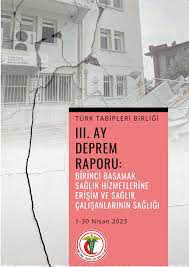 SDP yapısal sorunlar 
Birinci basamak hizmetlerinin dayanıklılığı
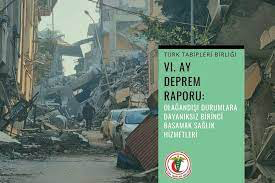 SDP yapısal sorunlar (Birinci basamak)

Sağlık emek gücü yönetimi (istihdam, ekip çalışması, süreklilik, dinlendirme, çalışma ve yaşama koşullarının sağlanması, SÇS, ücretlendirme vb.) 
Tedavi ve koruyucu hizmet ayrımının yol açtığı yönetsel zorluklar 
Topluma ve bireye dayalı koruyucu sağlık hizmetleri ikileminden kopamama kaynaklı ortada kalan işler 
Koordinasyon eksikliği (sağlığı ilgilendiren konularda gerek il sağlık müdürlüğü gerekse de valilik düzeyinde koordinasyonun olmaması) 
Diğer bakanlıklara devredilen hizmetlerle eşgüdümün sağlanamaması (gıda kontrolleri, enkaz çalışmalarına yönelik önlemler vb.)
SDP yapısal sorunlar (Birinci basamak)​
Belediyelerin yürüttüğü hizmetlerle entegrasyonun sağlanamaması (temiz içme ve kullanma suyu, vektör ve kemirici kontrolü, çöplerin toplanması, toplu yaşam ortamlarının hijyeni, yol temizliği 
İşlevsiz Hıfzısıhha kurulları (deprem döneminde dahi toplanamamış olması) 
Afetlerde meslek örgütleri, demokratik kitle örgütleri ve her türlü gönüllü örgütün rolleri önemli olmasına karşın sağlık alanında başta TTB ve SES olmak üzere muhalif olduğu düşünülen örgütleri görmeyen kamu yönetimi anlayışının hâkim olması 
Aile hekimleri, halk sağlığı uzmanları, akademi, sağlık yöneticileri dahi liste tabanlı hizmet ile sağlık hizmetlerinin kontrol edilemez olduğunu ifade etse de Sağlık Bakanlığı’nın Aile Hekimliği Sistemi ile devam etme konusunda ısrarcı olması 
Performansa odaklanan koruyucu hizmetlerin anlayışının yol açtığı tutum değişikliği
SDP yapısal sorunlar (Birinci basamak)​​
Depremzede sağlık emekçilerinden hizmet beklentisinin erken dönem dahi öne çıkması 
Hizmet gereksiniminin artmasına karşın yeterli sağlık emekçisi sağlanmasına yönelik il dışından uzun süreli tayin ya da görevlendirme yönlü çabanın olmaması 
Süreksizlik (esnek mesai uygulaması)
Koruyucu hizmetler yerine poliklinik hizmetlerine odaklanma
Koruyucu sağlık hizmetlerinin (bağışıklama, izlemler, kontrasepsiyon, cinsel sağlık vb.) başvuruya dayalı (talep esaslı) yürütülmesinde ısrar etme
SDP yapısal sorunlar (Birinci basamak)​​
Sahada hizmet değil poliklinik-çadır/konteynerlerde hizmete odaklanma, marjinalleştirilmiş ve savunmasız nüfuslar için sağlık hizmetlerinin sağlanamaması 
Sağlık emekçilerini karar alma sürecine dahil etmeme
Teşvik-motivasyon yerine cezalandırma, yer değişikliği vb. uygulamaların dahi devreye sokulması 
Toplum katılımına olanak vermeme 
Afete yönelik sağlık emek gücü eğitimini ihmal etme, çözümsüz bırakma (mezuniyet öncesi ve sürekli mesleki gelişim)
SDP yapısal sorunlar (Birinci basamak)​​
Sürveyans ile ilgili sorunların yaygın olması 
Nüfus tespiti 
Morbidite, mortalite, kayıp vb. belirsiz 
Hizmeti kayıt altına alamama 
ODD öncesine göre değişimin izlenmesi 
Erken uyarı yanıt sistemi 
Raporlama ve şeffaflık sorunları 
Bölge ve bölge dışına göç edenlere göre sürveyans verilerinin olmaması 
Bulaşıcı hastalıkların kontrolü 
Anne ve bebek ölümleri ile ilgili sürveyans çalışması
Kamuoyu ile bilgi paylaşmama, şeffaf davranmama, hatta hakikat bükücülüğü 

Tıbbi ve tıbbi olmayan lojistik ve tıbbi donanım eksikliği (aile planlaması malzemeleri, birinci basamakta tetkik yapamama, aşılarda soğuk zincirin sağlanması sorumluluğunu aile hekimlerinden almama vb.)
Özgün hizmetlerde sorun 
İşçi Sağlığı hizmetlerinin ihmal edilmesi 
Ekolojik tahribata göz yumulması, enkaz kaldırma sırasında önlem alınmaması 
Kronik hastalık yönetimine (kvs hastalık kaynaklı ölümleri vb.) müdahil olamama 
Evde bakım hizmetlerinin koordinasyonu 
Beslenme sorunlarının saptanması ve önleyici müdahaleler 
FTR 
Psikososyal 
Ağız ve diş sağlığı hizmetleri
Sağlık emek ve meslek örgütlerine dersler
Sağlık emek ve meslek örgütlerine dersler
Haber alır almaz orada olma: Koordinasyon ve Hızlı Değerlendirme ve Müdahale
Her dönem yapacak işler farklı ve önemli
Süreklilik
Mobilite, hareketli olma, sahada olma
Erken dönemin önemi 
yerelin hazırlıklığı, yerel sağlık emekçileri
planlanmış yakın çevreden ya da merkezi destek
Sağlık emek ve meslek örgütlerine dersler
Yerel sağlık emekçileri - Depremzede sağlık emekçileri gerilimi
Sağlık emek ve meslek örgütlerine dersler
Önlenebilir ölümler 
ikincil korunma, arama ve kurtarmadan acil yardıma sağlık hizmeti, 
birincil korunma, çevre sağlığı, gıda vb.
üçüncül korunma, fiziksel-psikolojik-sosyal esenlendirme

ORGANİZASYON
Sağlık emek ve meslek örgütlerine dersler
Sürveyans
Sağlık emek ve meslek örgütlerine dersler
Kamusal denetim ve deşifrasyon
talep etme ile sınırlı kalma
kamuya yaptırma için baskı yapma

Müzakere
Sağlık diplomasisi: Sağlık yönetimi, muhattaplık
Sağlık emek ve meslek örgütlerine dersler
Kültürellik
Bellek
Sağlıkta bellek 
Kentin belleği
Sağlık emek ve meslek örgütlerine dersler
Sağlık örgütlerinin hazırlıksızlığı, koordinasyonsuzluğu (meslek örgütleri, sendikalar, dernekler vb.)
merkezi
yerel
tanımlanmış işlevler, esneklik
Belgeleme (yazılı, sözlü, görsel, kültür-sanat) 
Sağlık örgütlerinin DKÖ ve gönüllü örgütler arasında ilişki kurabilme becerisi
Toplumsal sağlığı yeniden düşünmek
Tıbbi hizmete daralmama
Toplumun kendini sağaltma gücünü harekete geçirme (toplum katılımı)
Dayanışma (süreklilik, dönüştürücü işlevlerle buluşturma) 
Toplumla bilgi paylaşımı, birlikte karar alma ve birlikte yürüme
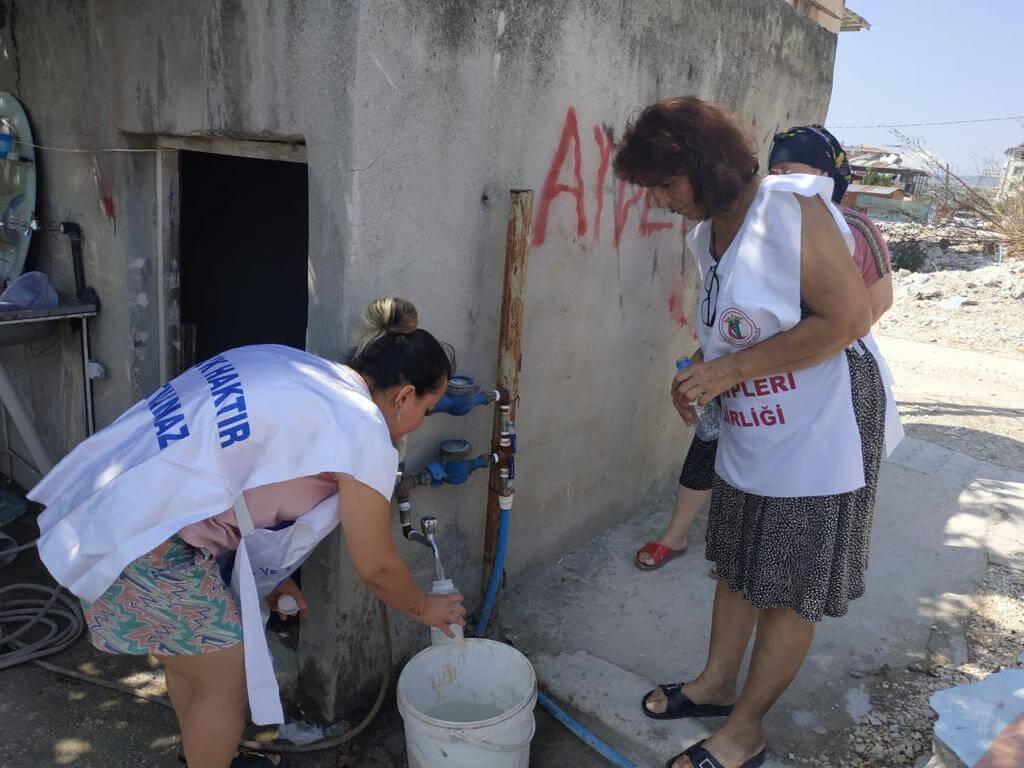 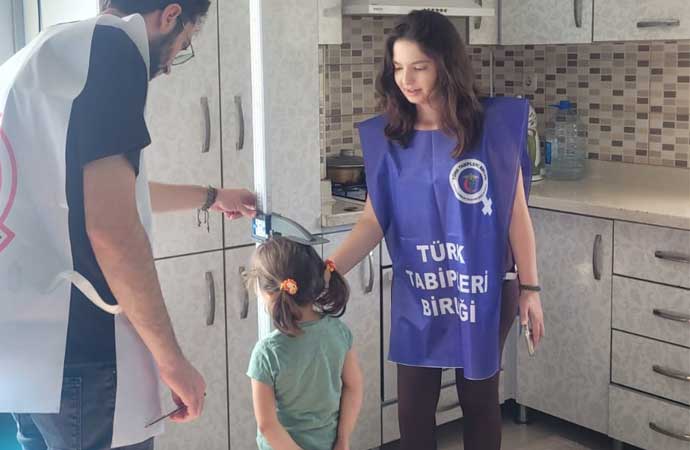 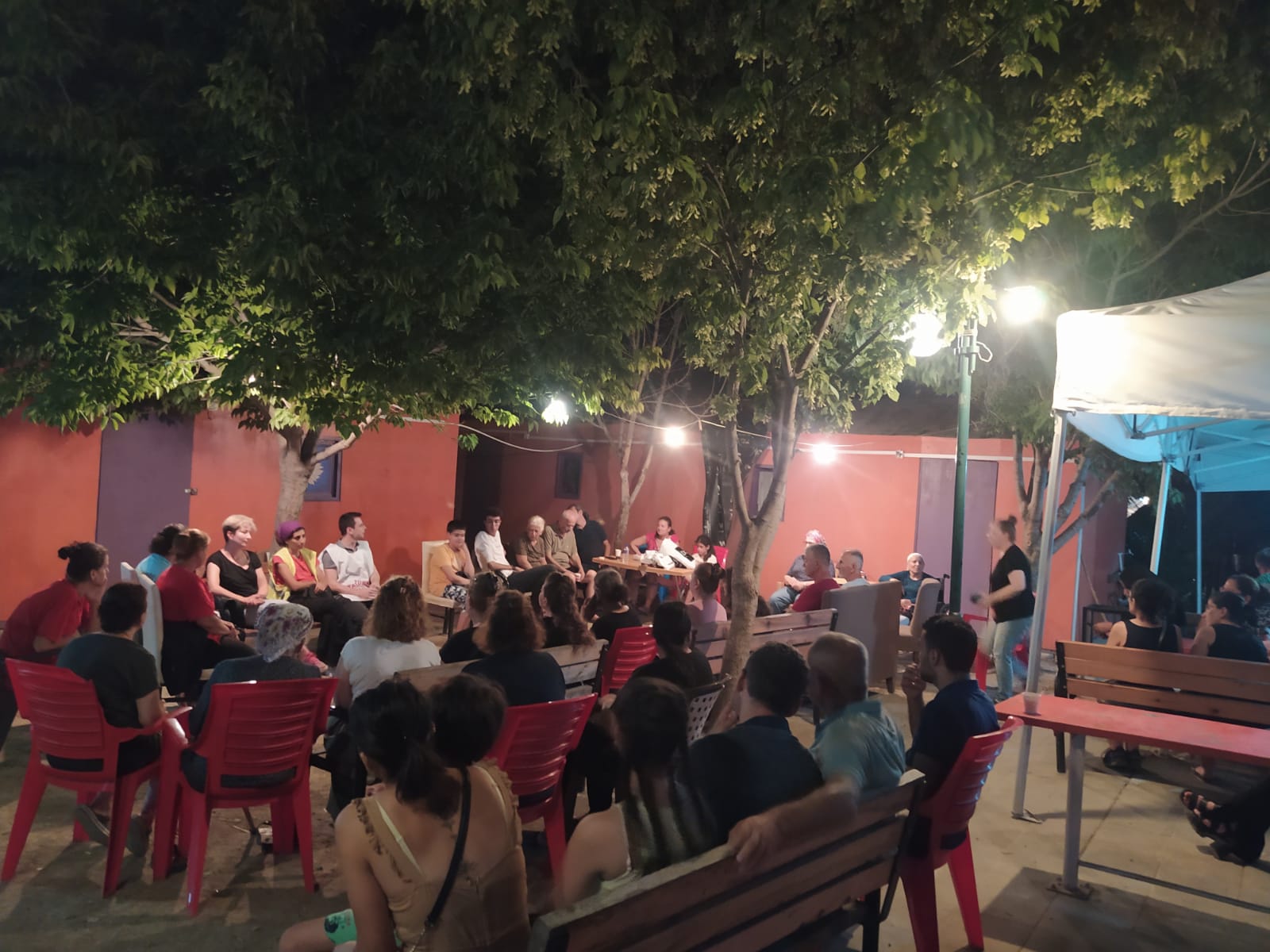 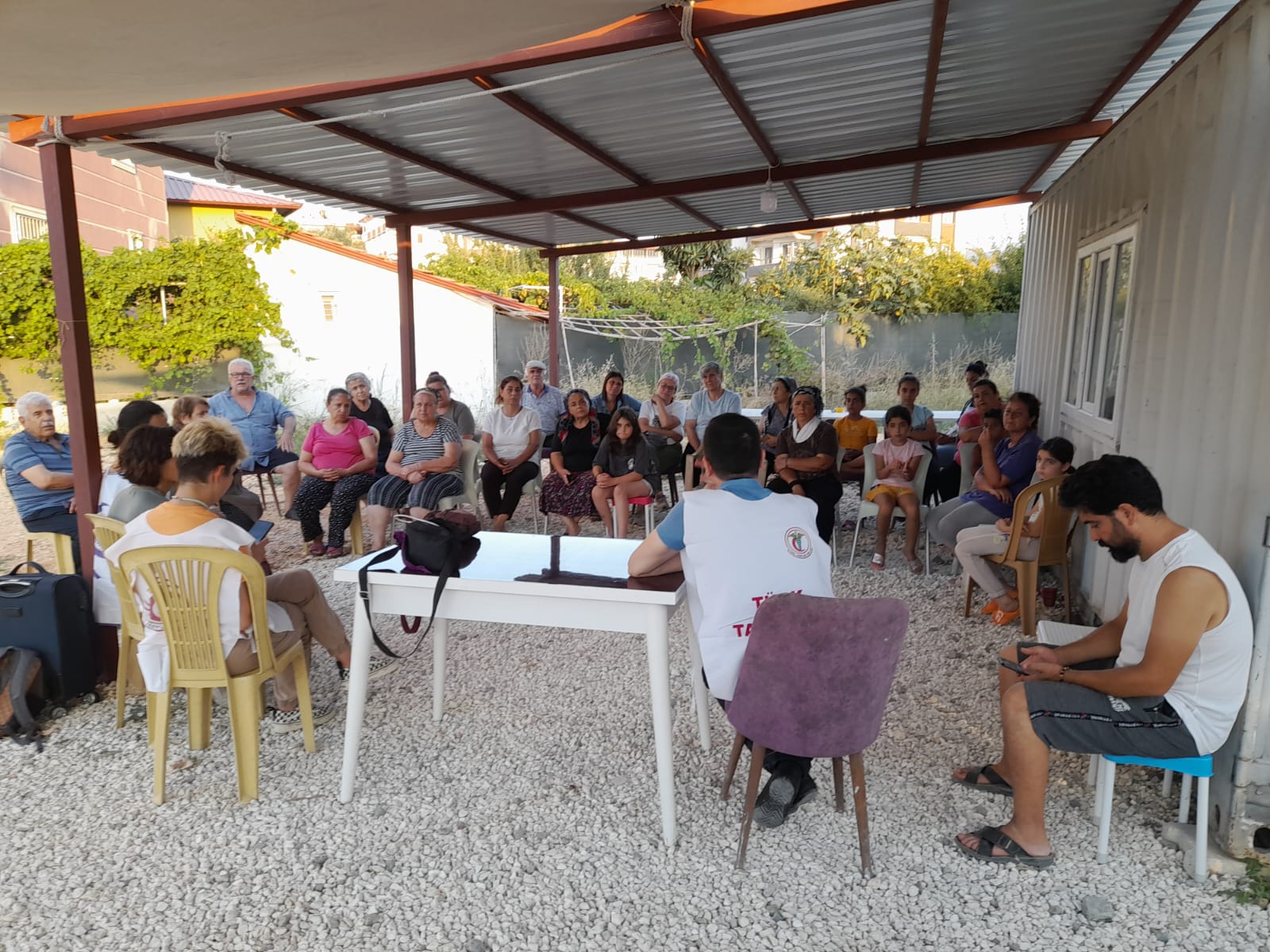 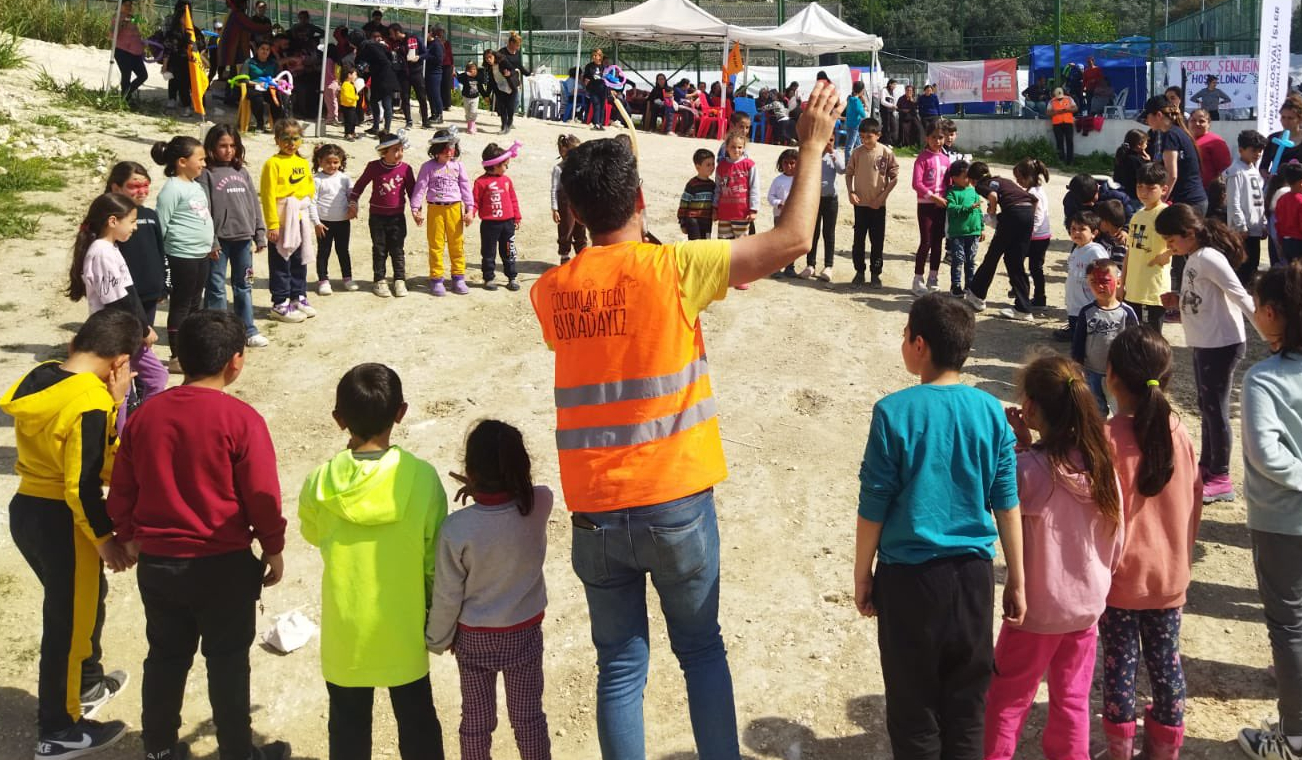 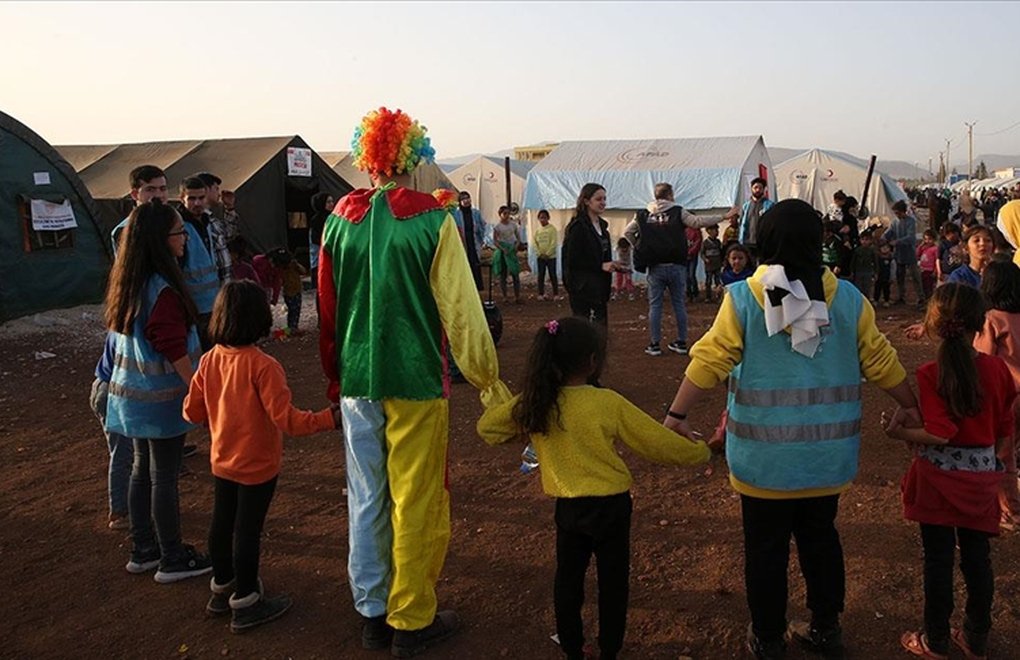 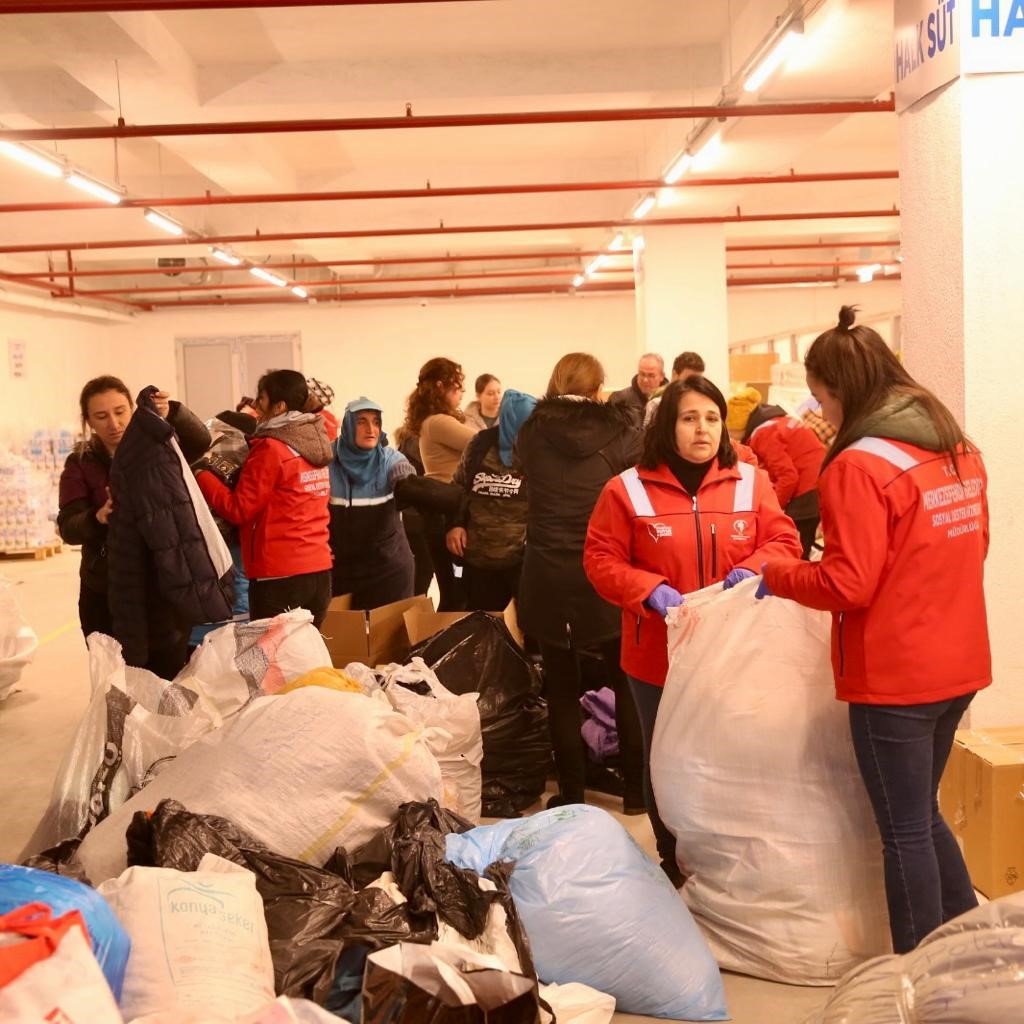 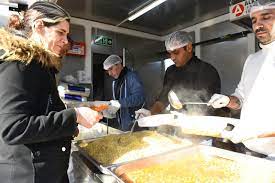 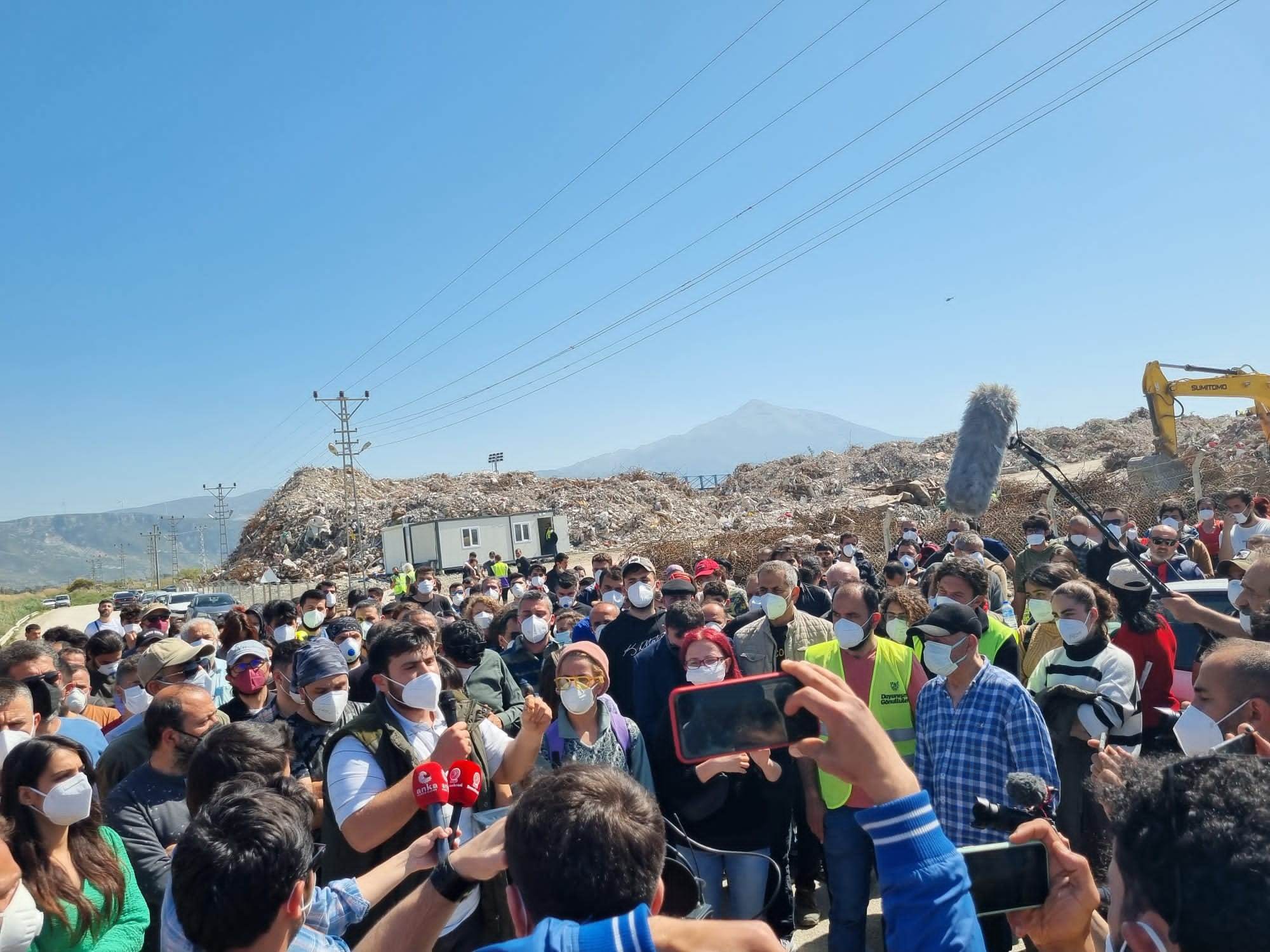 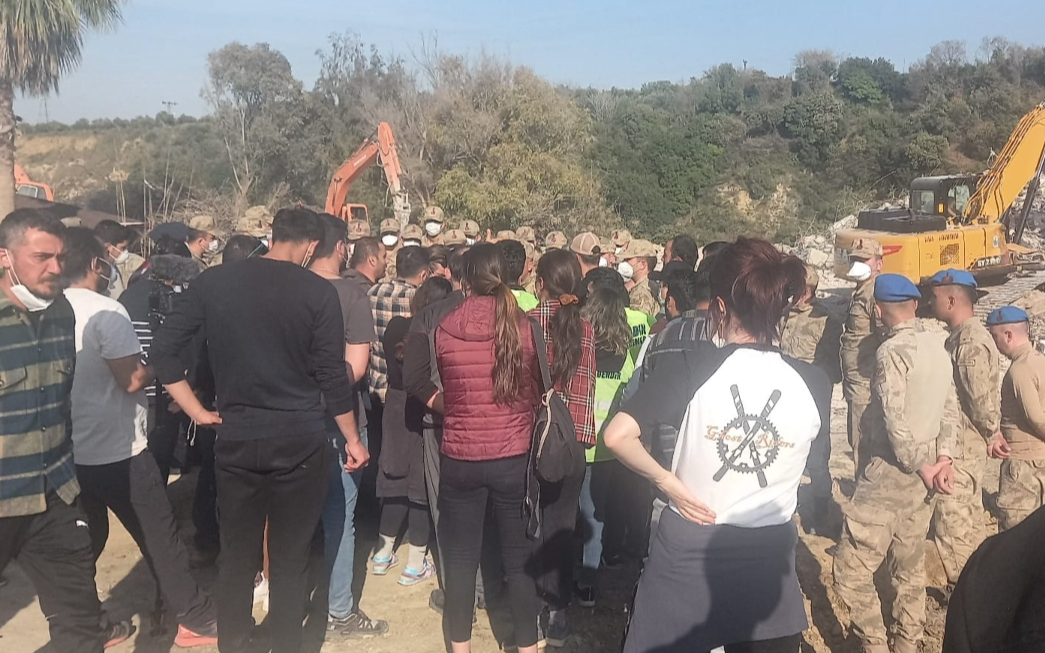 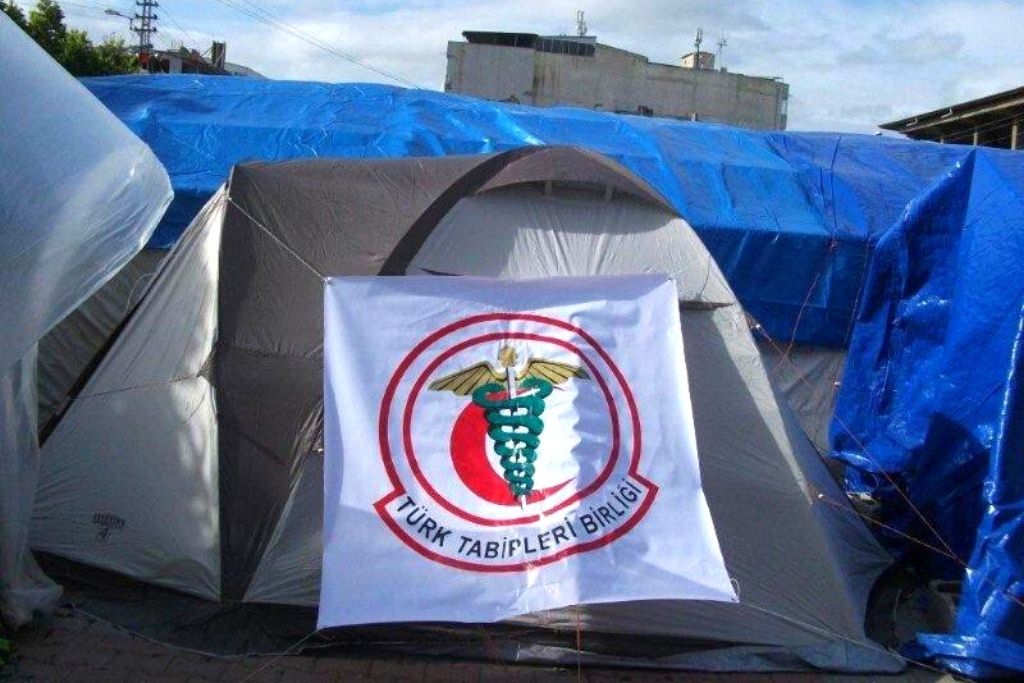